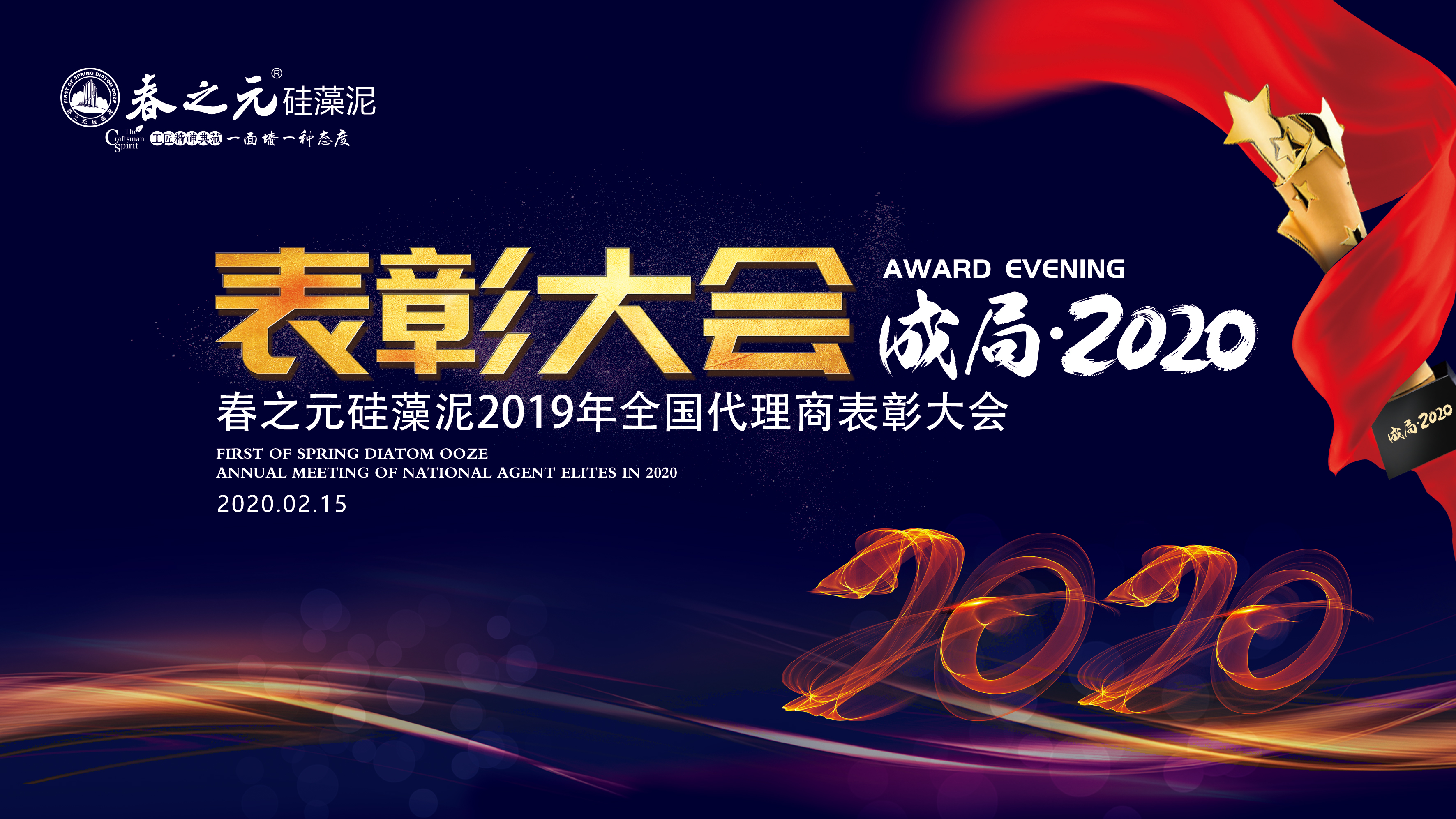 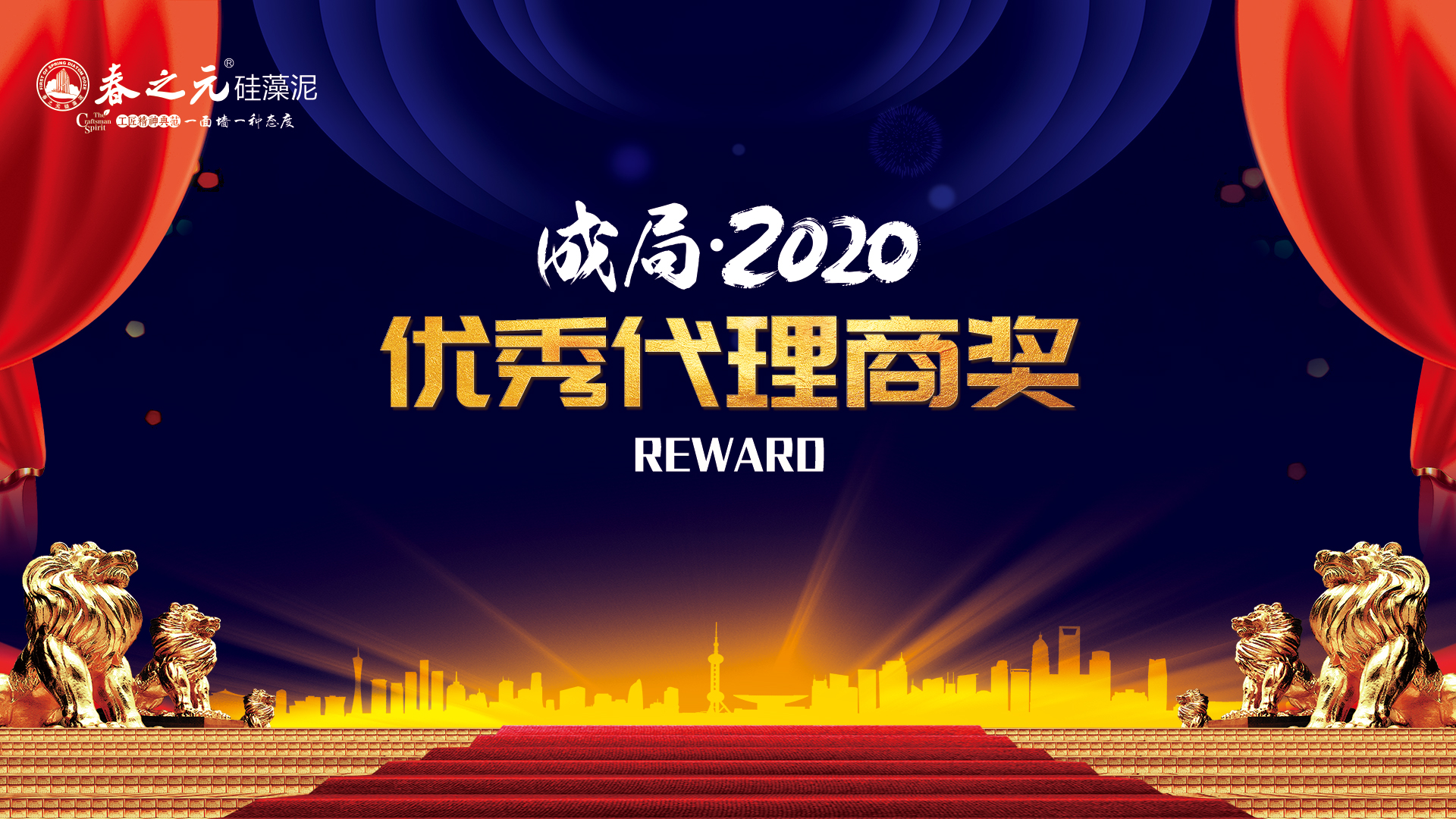 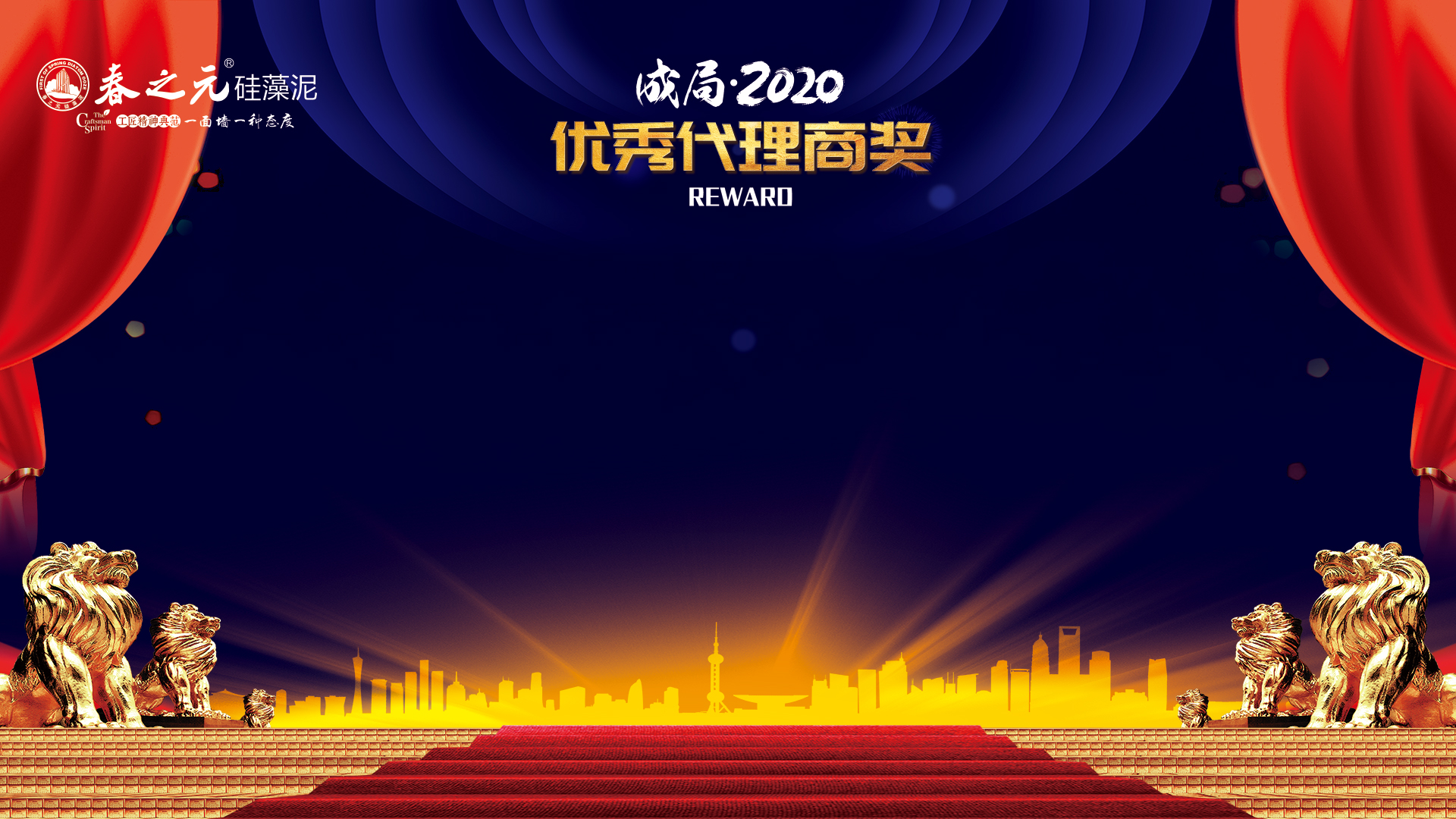 山西省吕梁市柳林县     郝建荣
河南商丘 市民权县         杨德礼
山西省阳泉市                  田    伟
河南省周口市郸城县     景德玉
河南省叶县                       李国本
陕西榆林市靖边县         苏    波
新疆克拉玛依                  鞠清杰
山西省临汾市                  陈凯飞
山西省永济市                  刘    伟
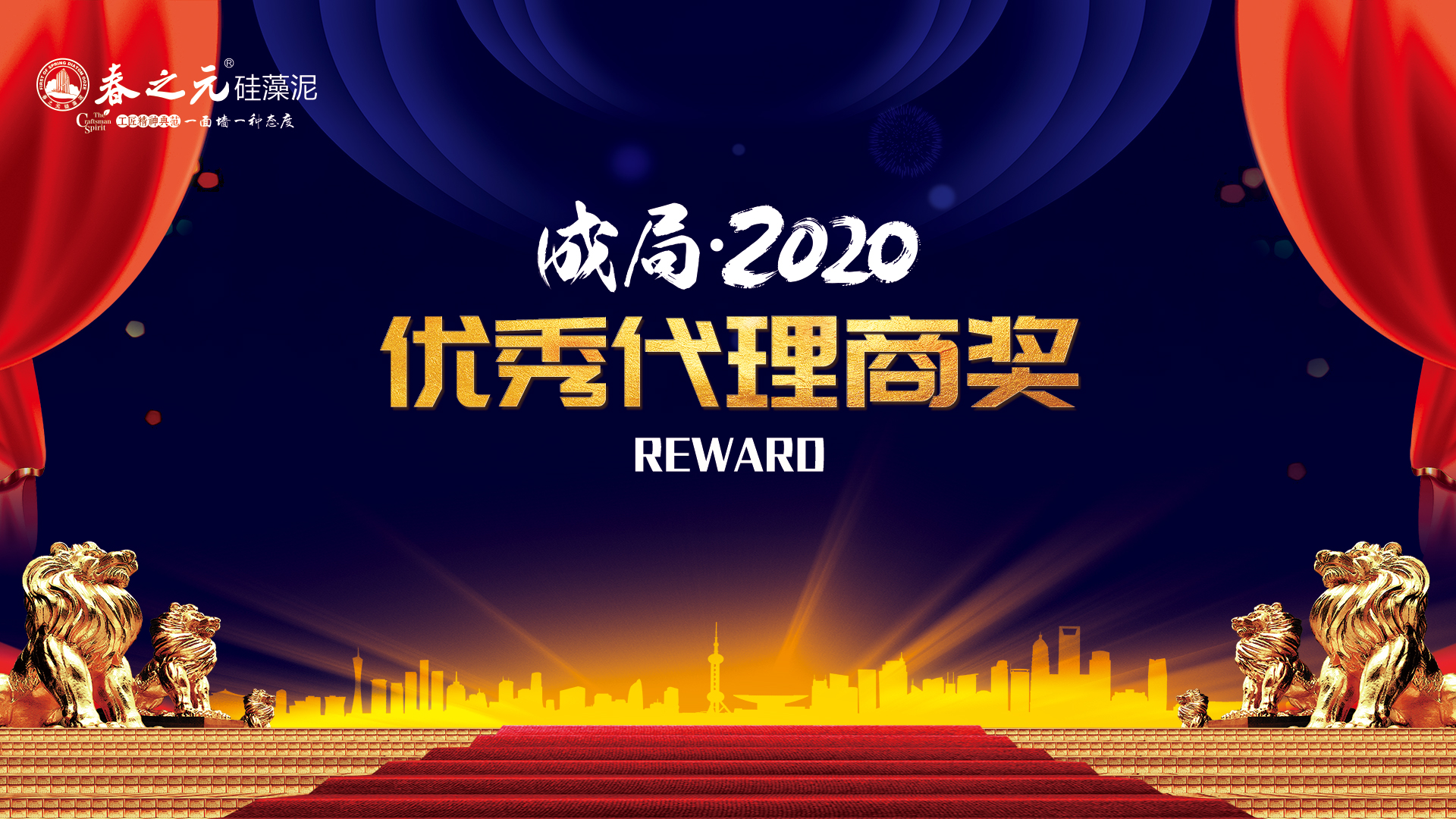 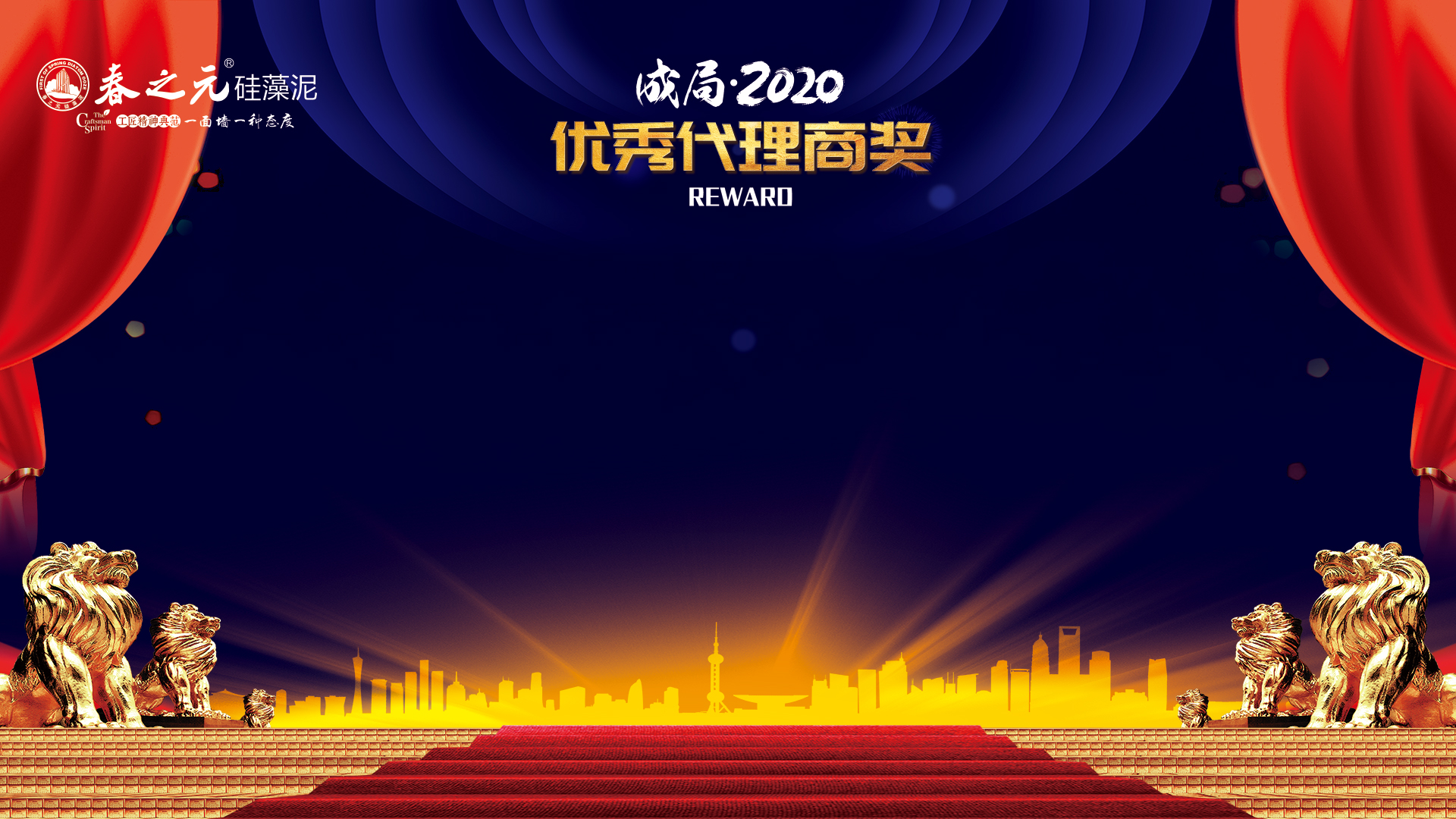 内蒙阿鲁科尔沁旗 王海澎
黑龙江省抚远县     赵红全
河北保定市高碑店    方兴旺
河北廊坊市大城县    孙建明
内蒙古鄂尔多斯市 王    飞
黑龙江省甘南市     谢兵兵
河北廊坊市霸州         马美敬
内蒙古呼和浩特市 庞利兵
黑龙江省大庆市     李景双
河北邯郸市涉县         石禄昌
吉林省柳河县         辛洪国
辽宁省凤城市          徐    瑞
河北保定市涿州市     张长福
吉林省长春九台区 关晓春
辽宁省锦州市          刘振生
吉林省通化市          孙洪强
河北邯郸市成安县     孔海超
辽宁省阜新市          么树彬
内蒙乌兰浩特市     金淑婷
天津宁河区              宋立洋
内蒙大杨树镇          孔祥飞
河北省唐山市滦县 贾    帅
内蒙奈曼旗              姜玉芳
河北保定市              杨雪英
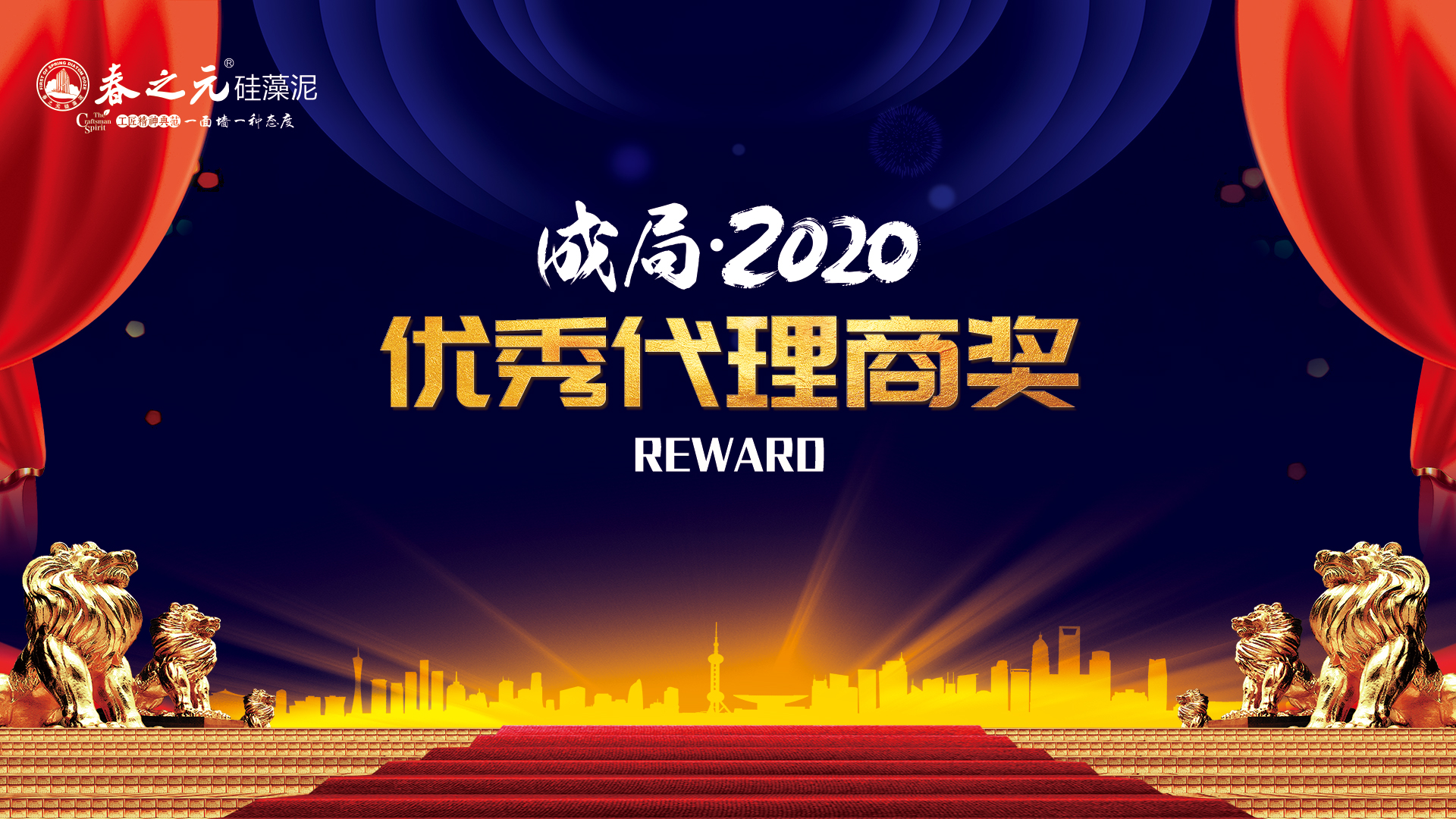 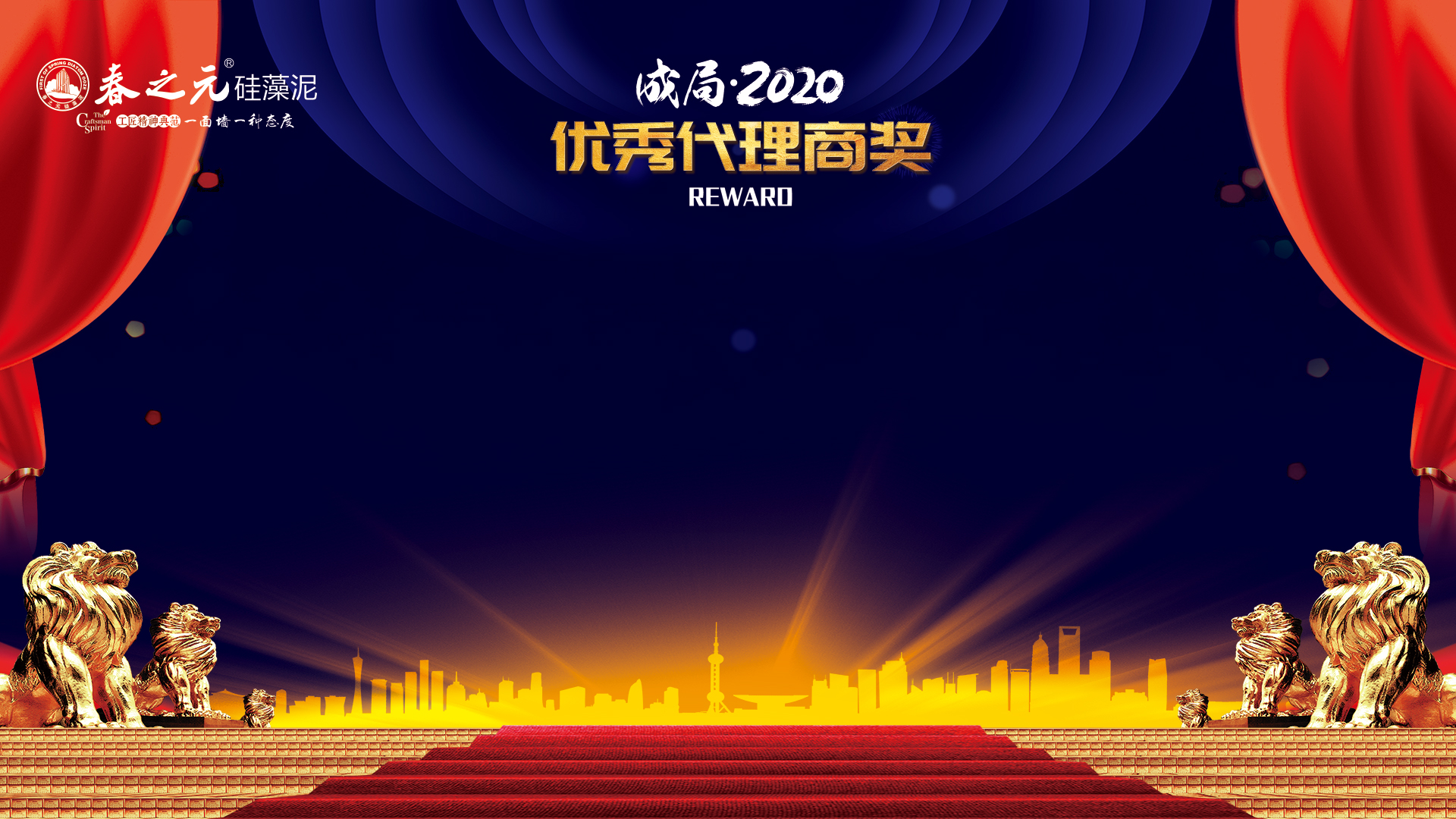 福建省龙岩市长汀县    赖星阳
广西桂林市恭城县         陆永显
广西省百色市德保县    黄崇生
广东省东莞市                  王宁波
广西省桂林市灵川县    蒋海波
福建省泉州市安溪县    吴建文
广东省佛山三水区         周练军
广西省钦州市灵山县    黄积辉
福建省南平市邵武市    陈     俊
广东省广州市白云区    丘苑辉
广西省钦州市                 吴家贵
福建省三明市                 郑昌裕
广东省吴川市                 邓朝杰
广西省柳州市                 吴春苗
江西省南昌市                 余     斌
广西省防城港东兴市    陈学斌
湖南省双牌县                 蒋     晨
江西省吉安市永丰县    高小洪
广西省贺州市                 唐小平
湖南省邵东县                 李碧容
湖南怀化会同县             王定坤
广西省南宁上林县        王志伟
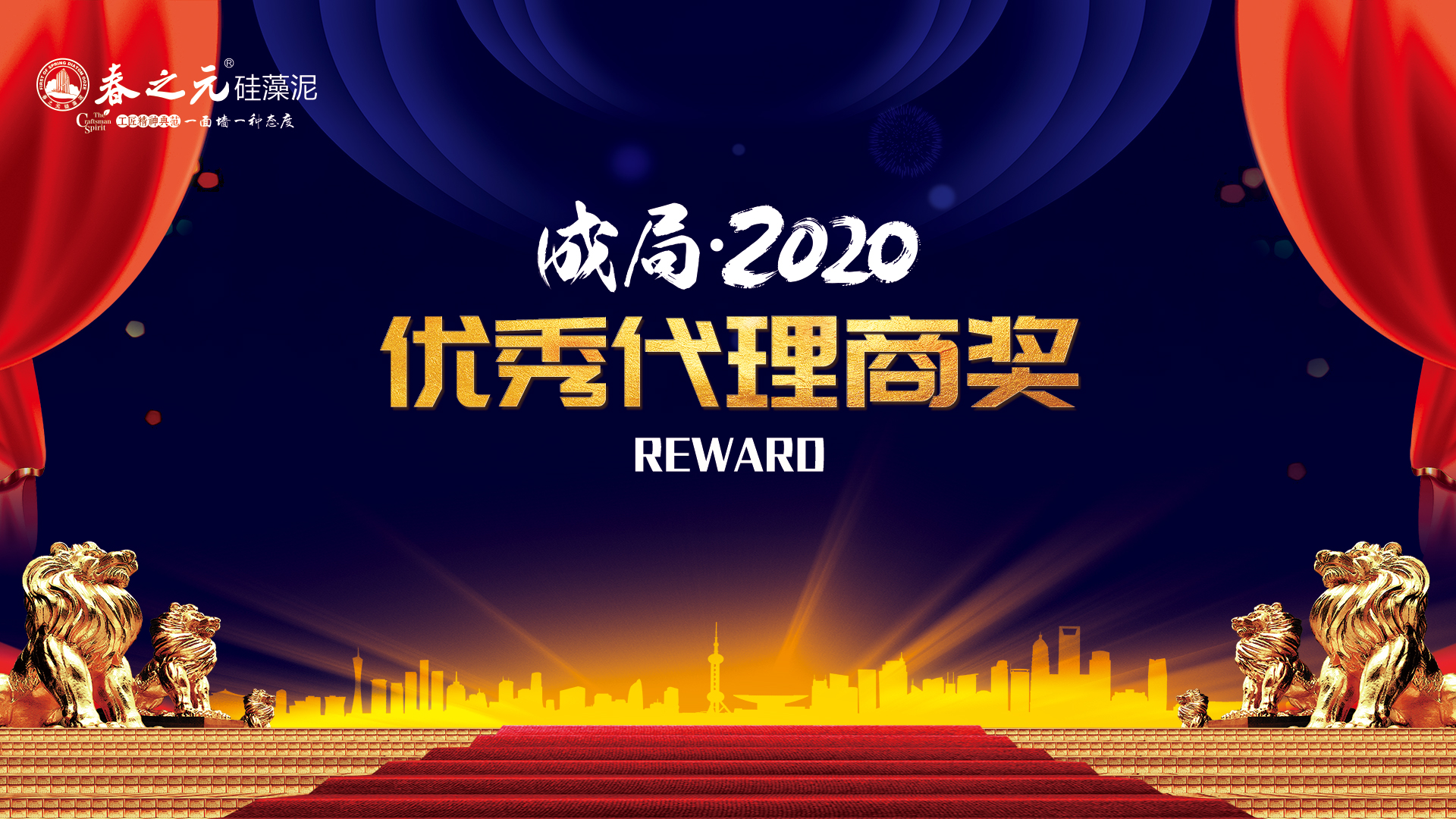 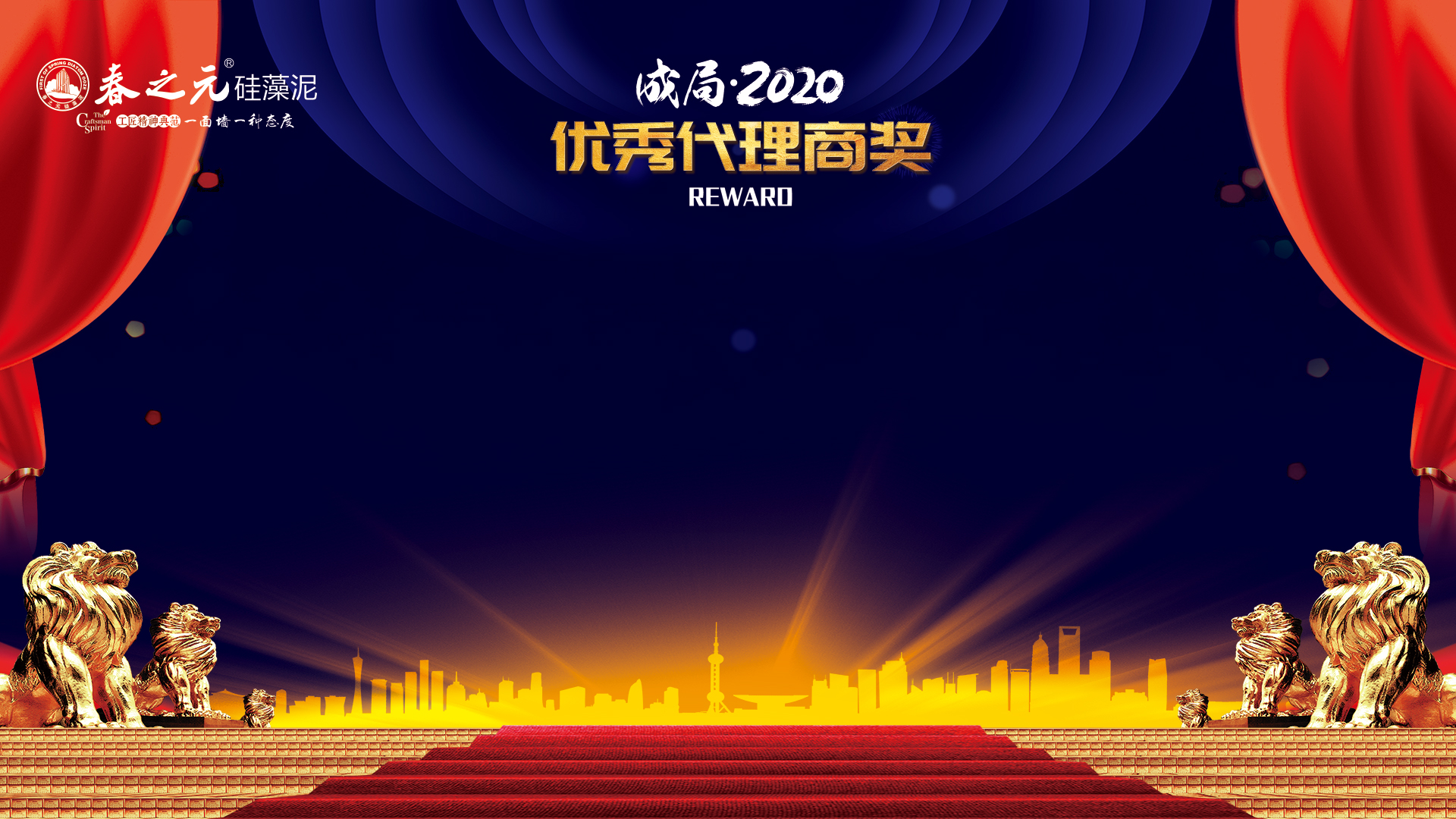 贵州省安顺市普定县    张屏刚
云南省昭通市                戚顺鹏
贵州省铜仁市                 李国文
云南省曲靖市富源县   魏木增
贵州省遵义市湄潭县    彭万进
云南省蒙自市                吴浩南
四川省自贡市                余大友
重庆市江津区                 唐     颖
重庆市武隆区                 何     莉
四川省遂宁市                杨     建
重庆市石柱县                 秦德华
湖北省麻城市                何志峰
重庆市潼南县                 陈红彬
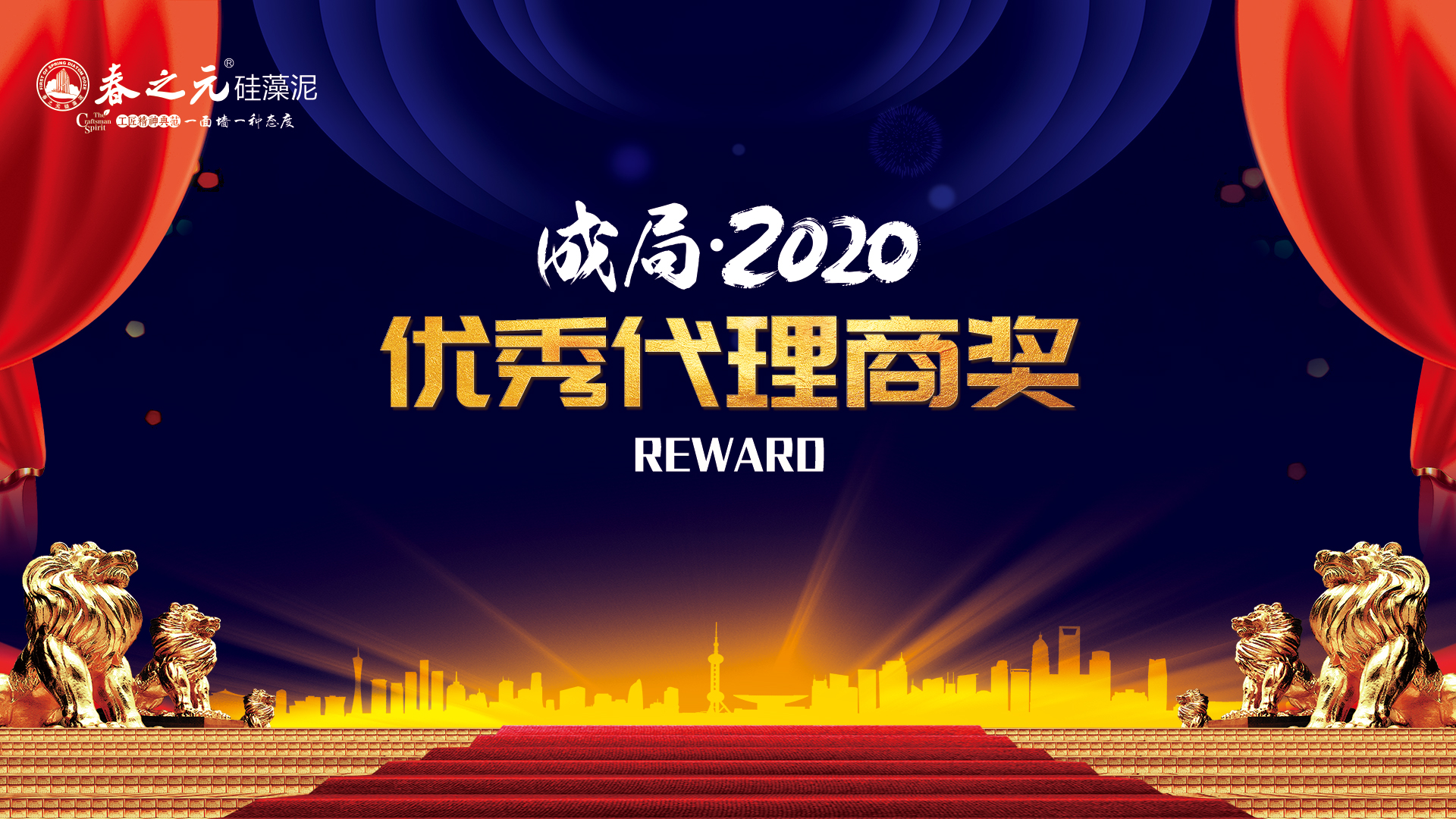 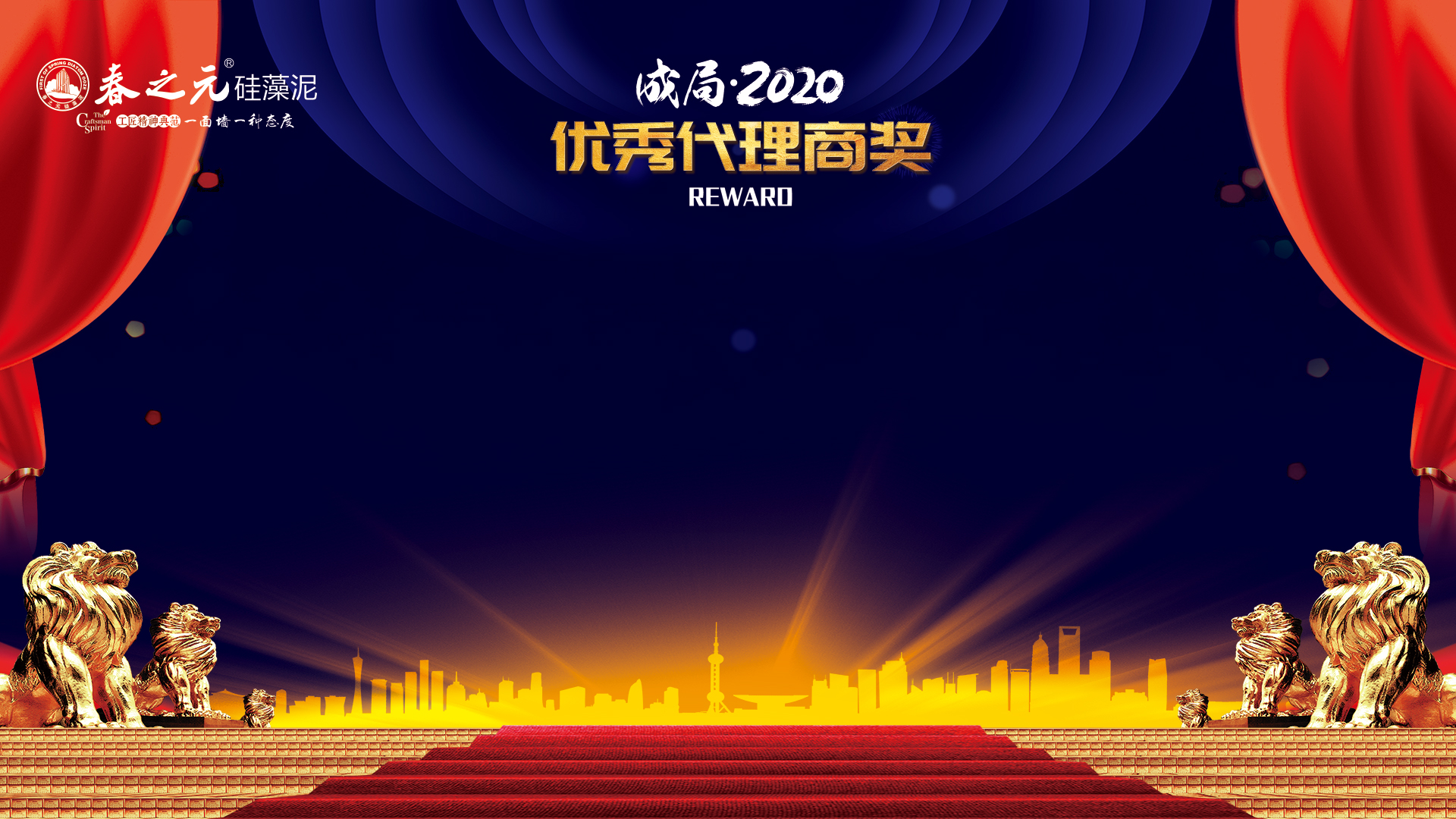 安徽省阜阳市太和县   赵    权
安徽省铜陵市            付文俊
安徽省池州市东至县   邵明煜
江苏省高邮市            黄     涛
江苏省张家港市        王     波
安徽省天长市                梅兰勇
江苏省宜兴市            肖     飞
安徽省亳州市蒙城县   王    辉
浙江省金华市            兰鑫魏
安徽省六安市                李凯齐
安徽省淮南市                史传德
浙江省东阳市            马    武
安徽省六安市霍邱县   陈    磊
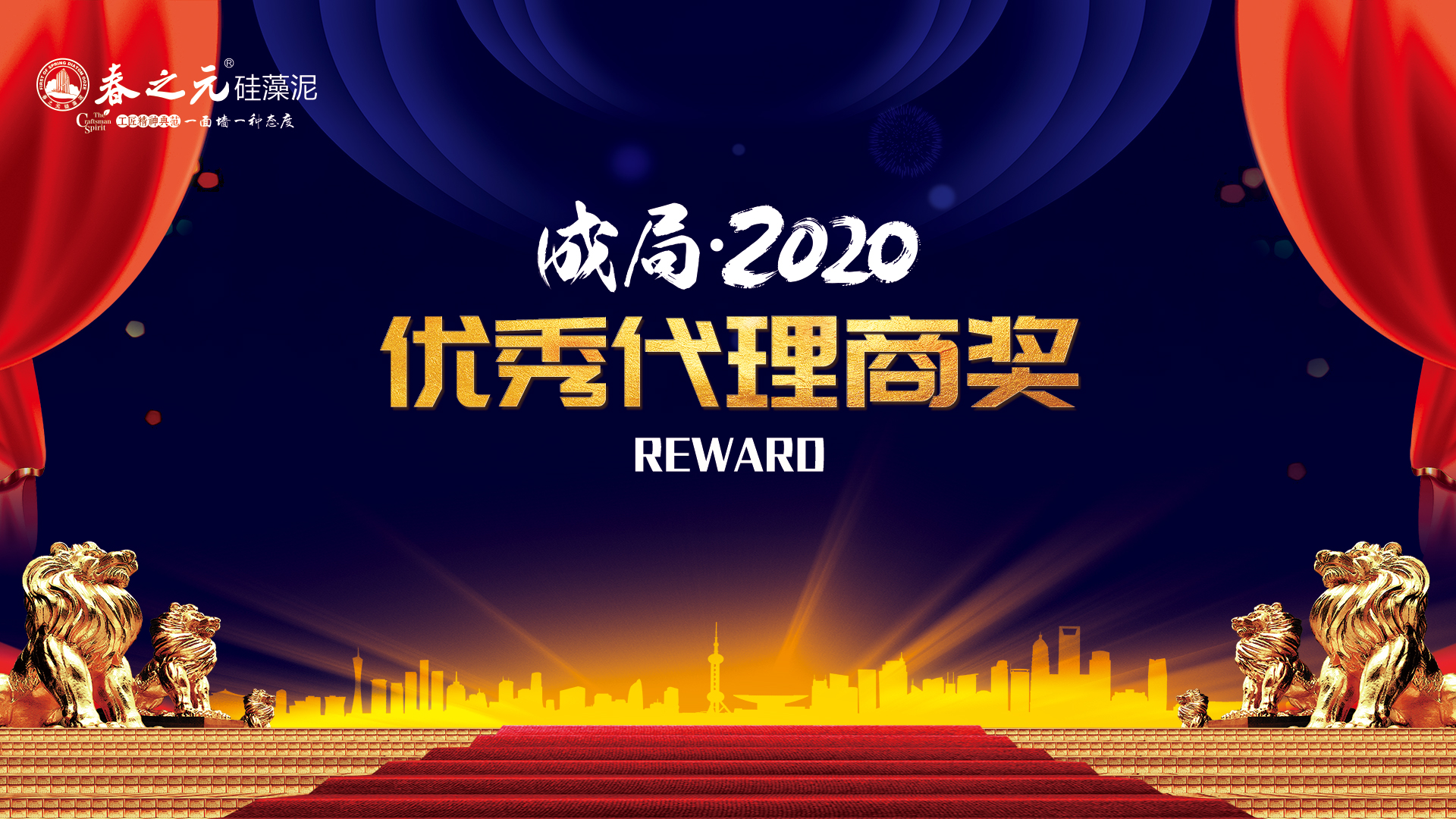 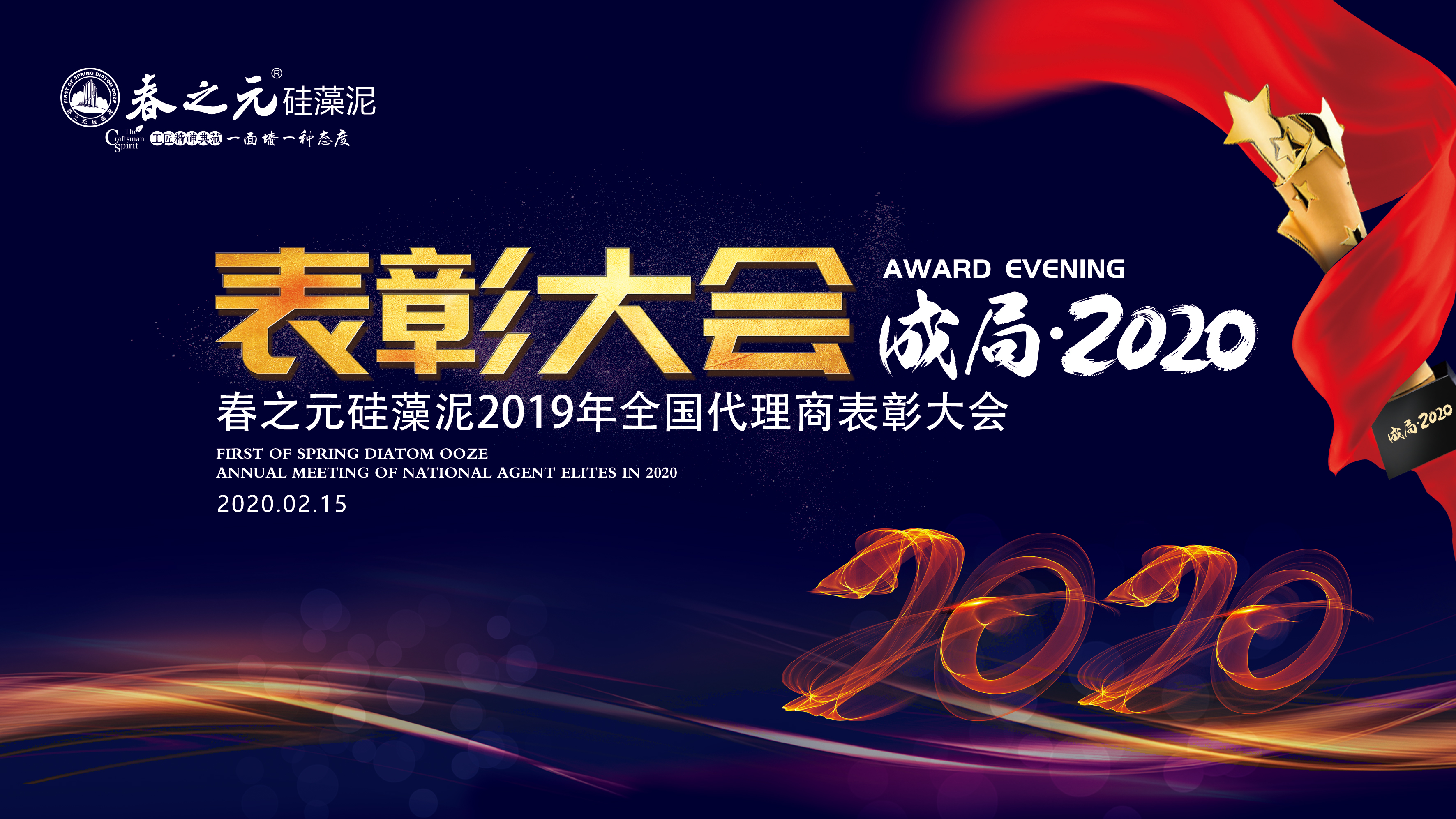